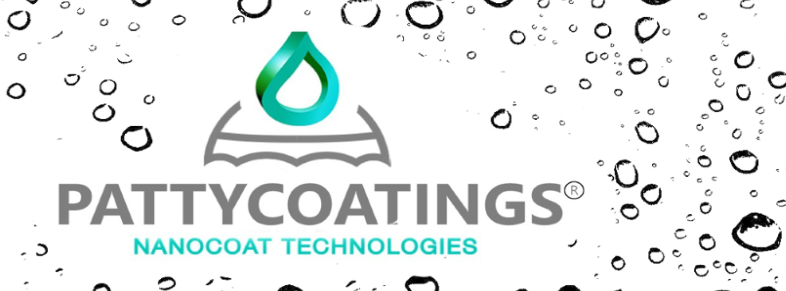 Product informatie
1C Perma Coat
Omschrijving:			1C Perma Coat is een transparante 1-componenten coating op methanol en 					silanenbasis die een ultradunne beschermende microlaag vormt. De op 					nanotechnologie gebaseerde coating is een 1-laags systeem welke in één 					arbeidsgang wordt aangebracht.Gebruiksdoel: 			1C Perma Coat wordt gebruikt voor het coaten van oppervlakken welke door 					de jaren onderhevig zijn geweest aan vervuiling en/of verkleuring.
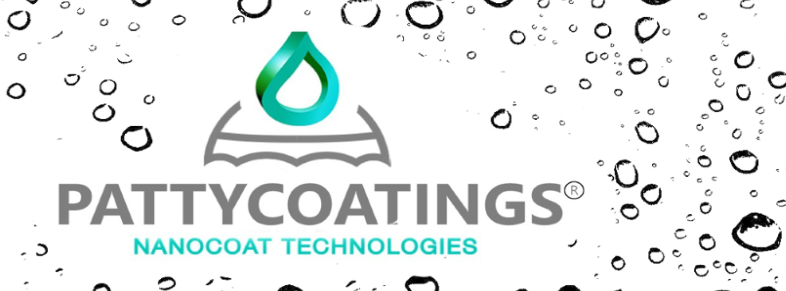 Product informatie
1C Perma Coat
Toepassingen:				Aluminium gevel beplating 
						                                Gepoedercoate oppervlakken 
					                           	Stalen ondergronden 
				                                   	Trespa gevelbeplating 				                          	Beton en minerale ondergronden		                                              	Kunststof toepassingen

 Voornaamste kenmerken: 	Verkleurde onderdelen krijgen in de meeste gevallen hun originele kleur 					terug.					De aangebrachte nano laag geeft een zeer langdurige bescherming tegen 
						vervuiling. (10 jaar) 
	 	 			Beschermt langdurig tegen verwering door UV en weersinvloeden.  
	 					Behoudt langdurig zijn glans. 
	 					Vuil hecht zich niet meer aan de ondergrond en is eenvoudig te 						verwijderen. 						
						Product is siliconen vrij. 
 	 	 	 	Corrosieviteitscategorie C2 hoog volgens ISO 12944-6.
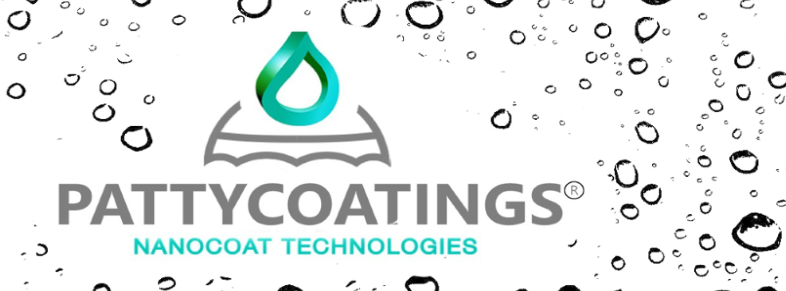 Product informatie
1C Perma Coat
Voornaamste kenmerken: 	Verkleurde onderdelen krijgen in de meeste gevallen hun originele kleur 					terug.					De aangebrachte nano laag geeft een zeer langdurige bescherming tegen 
						vervuiling. (5 jaar) 
	 	 			Beschermt langdurig tegen verwering door UV en weersinvloeden.  
	 					Behoudt langdurig zijn glans. 
	 					Vuil hecht zich niet meer aan de ondergrond en is eenvoudig te 						verwijderen. 						
						Product is siliconen vrij.
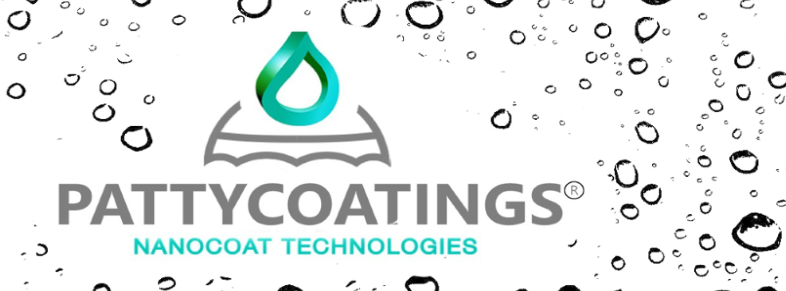 Product informatie
1C Perma Coat
Verwerkingsadvies:		De ondergrond moet droog en vrij van vet, olie en stof zijn.			 	Voor het verwijderen van eventuele aanslag en/of vetten raden wij de 					volgende stappen aan te volgen.
Reinigen:			Cleaner schudden voor gebruik.				Aanbrengen door middel van sproeien.				Reinigen met de nano microvezeldoek of een zachte doek, spons of  					borstel.				Eventueel naspoelen met water en bij grote oppervlakken met 					ruitenwisser droogtrekken.						Voor extra reinigingsinformatie raadpleeg het productblad “ Cleaner.”
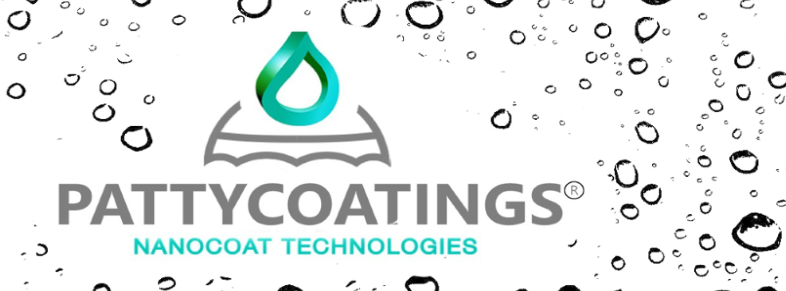 Product informatie
1C Perma Coat
Aanbrengen:			Na droging 1C Perma Coat aanbrengen. Dient gedaan te worden door 					een professional. Als applicatietechniek is gebruikmaking van XVLP of 					HVLP spuitinstallatie aan te raden met een spuitmond(nozzle) van  0.7 ~1mm, 				om een gelijke dikte van de coating te bewerkstelligen. Breng eerst een 				dunne laag coating aan die, als deze nog nat is, gevolgd wordt door een 				volgende laag. Bij grote oppervlakten dient gewerkt te worden in 					kleinere gedeelten.
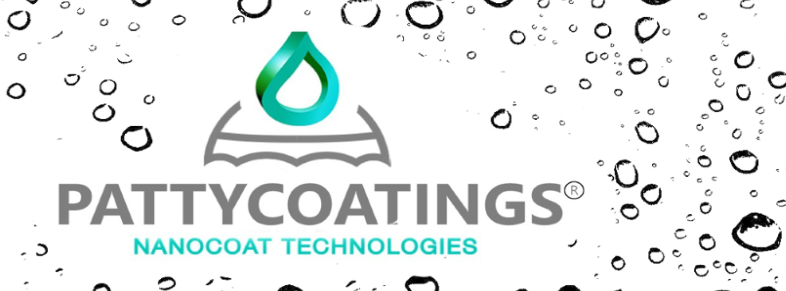 Product informatie
1C Perma Coat
Aanbrengen:			Indien men niet de beschikking heeft over een spuitinstallatie, kan 						de coating ook worden aangebracht met een melamine spons.  Het 						gewenste resultaat zal afhangen van de mate waarin men 							gespecialiseerd is in deze aanbrengtechniek.  
					De maximale verwerkingstijd bedraagt 20-30 minuten, afhankelijk van 						de omgevingsomstandigheden. 
					Bij teveel aangebracht of gemorst product kan dit met methanol binnen 					15 minuten verwijdert worden.	 Let op!  				Voordat er wordt gestart voer altijd eerst een proef op 0,5m2 op een niet 					zichtbare plaats.  
					Let op bij toepassingen, niet verwerken in direct zonlicht, wind of regen. 
					Laat de verpakking niet open staan tijdens de applicatie.
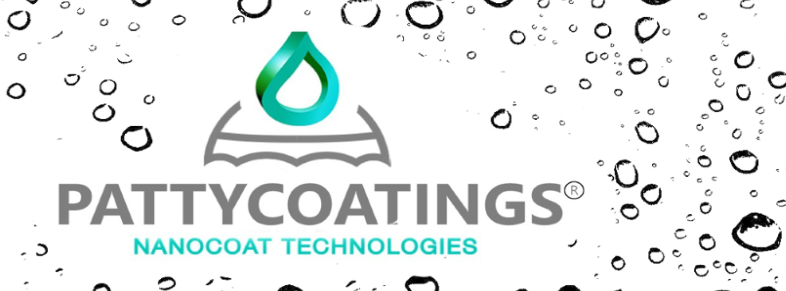 Product informatie
1C Perma Coat
Reinigen en onderhoud: 		Behandelde oppervlakken kunnen het beste gereinigd worden met een 				nano microvezeldoek en Conditioner van Pattycoatings of een milde 					reiniger waaraan geen schuurmiddelen, zuren en/of biocides zijn 					toegevoegd. Voor een streeploos resultaat kan deze reiniger het best 					worden verdund met osmose (kalkvrij water). 


Verwerkingstijden:				    Inductietijd		            : c.a. 20 minuten 
		Verwerkingstijd                : 4 uur  bij 23°C / 55% relatieve vochtigheid 	   	Stofdroog                          : 90 minuten bij 23°C / 55% relatieve  vochtigheid                                                      	Doorgedroogd 	            : 6 uur 
		                                                            Volledig uitgehard            :48 uur
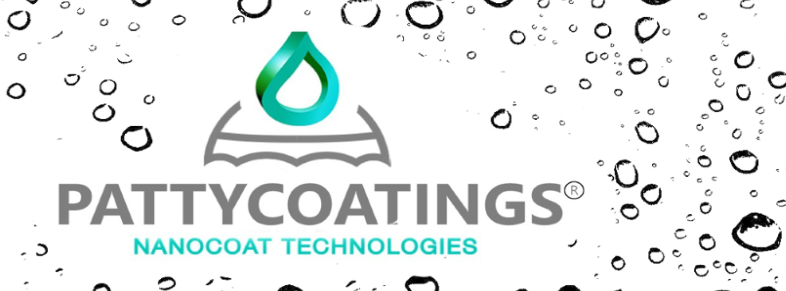 Product informatie
1C Perma Coat
Applicatiemiddel:			Aanbevolen melamine spons

XVLP spuit apparatuur:			Verdunnen: ------						Spuitopening: stand 5 											Luchtvolume50 tot 70 %						Reingings gereedschap: MethanolKleur en glans:				Transparant						Droogt kleurloos op						Zichtbaar, zijdeglansVerpakking:				Fles van 250ml, 1 Liter, jerrycans 5Liter en 10 Liter
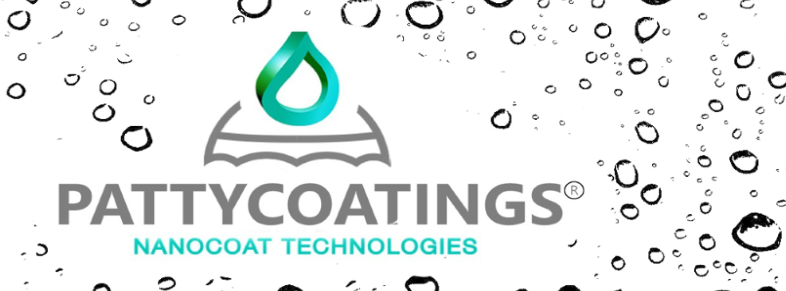 Product informatie
1C Perma Coat
Verbruik:  	 	 	 			Theoretisch rendement:  40-60 m2 p/ltr  (1 laag) Het aangegeven 
							   					     verbruik is een richtwaarde. Afhankelijk van de aard van de 														     ondergrond en de verwerking kan deze afwijken. Exacte 															     verbruiken kunnen uitsluitend per project d.m.v. proefvlakken 													     bepaald worden.

Verwerkingsconditie:						     Tijdens het aanbrengen van de 2C Perma Coat, mag de 															      luchtvochtigheid maximaal 85% zijn en dient de temperatuur 														van het te behandelen oppervlak minimaal 5ºC boven het 															dauwpunt te liggen.
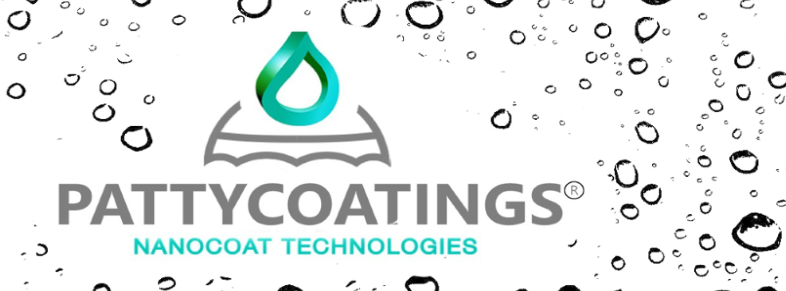 Product informatie
1C Perma Coat
VOC gehalte:					EU grenswaarde voor dit product (cat.A/j); 500 g/l (2010) 						Dit product bevat maximaal 500 g/l VOS. Dit product is 						oplosmiddelrijk, voldoet voor professioneel gebruik 							binnen niet aan arbo. 


Maatregelen ter beheersing van blootstelling:  	Zorg voor een geschikte ventilatie in de 								verwerkingsruimte.  


Persoonlijke beschermingsuitrusting:	      	Handschoenen. Veiligheidsbril. Beschermende kleding.
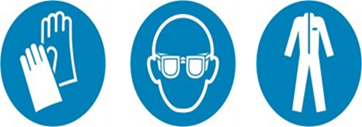 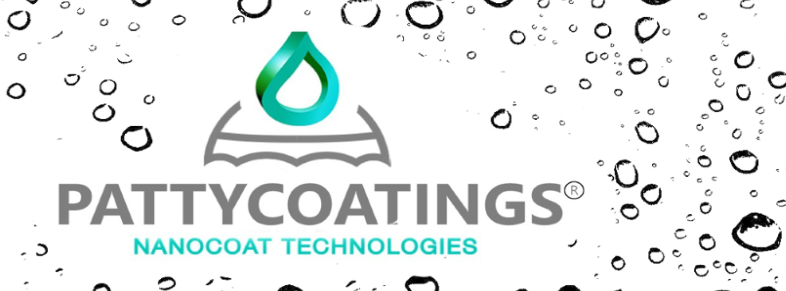 Product informatie
1C Perma Coat
Bescherming handen:			De keuze van een geschikte handschoen is niet alleen afhankelijk 				van het materiaal, maar ook van andere kwaliteitskenmerken en 				verschilt van fabrikant tot fabrikant. Geschikte 						chemicaliënbestendige handschoenen (EN 374) ook bij langer direct 				contact (Aanbeveling: beschermingsindex 6, overeenkomstig> 480 				minuten permeatie EN 374): bv. nitrilrubber (> = 0,4 mm), 					butylrubber (> = 0,7 mm) en volgens anderen.Oogbescherming: 	                                              Veiligheidsbril met zijbescherming conform EN 166 dragen.Bescherming van de huid en het lichaam: 	Niet vereist onder normale gebruiksomstandigheden. 
Bescherming luchtwegen:                                 Normaal gesproken is geen persoonlijke ademhalingsbescherming                                                                                                 vereist. In geval van het risico op overmatige vorming van stof een                                                                                               geschikt masker dragen.
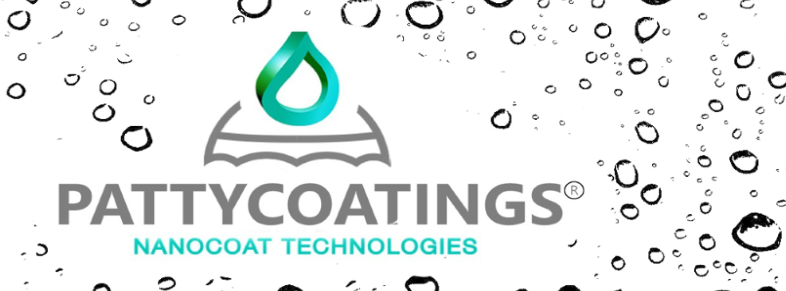 Product informatie
1C Perma Coat
Overige informatie: 		 	Niet eten, drinken of roken tijdens het gebruik. 
	          Voor extra informatie raadpleeg het MSDS blad.
Dit productblad werd samengesteld op basis van de laatste stand der techniek en onze ervaring. Gezien de grote verscheidenheid aan ondergrond en objectomstandigheden aanvaarden wij op grond van de inhoud van deze informatie geen enkele aansprakelijkheid. De koper /gebruiker is dan ook niet ontslagen van de verantwoordelijkheid om onze materialen deskundig te laten beoordelen op hun geschiktheid voor een bepaalde ondergrond in haar  specifieke omstandigheden. Bij het verschijnen van een nieuwe editie van deze informatie verliest de huidige haar geldigheid. 
 Op alle leveringen, offertes en adviezen zijn de algemene voorwaarden van de VVVF Vereniging van Verf- en Drukinktfabrikanten in Nederland gedeponeerd ter griffie van de arrondissementsrechtbank te Amsterdam van toepassing tenzij anders overeengekomen. Inkoopvoorwaarde van afnemers kunnen wij niet aanvaarden